DIRECTORIO DE FUNCIONARIOS
INSTITUTO DE PLANEACIÓN Y DESARROLLO URBANO
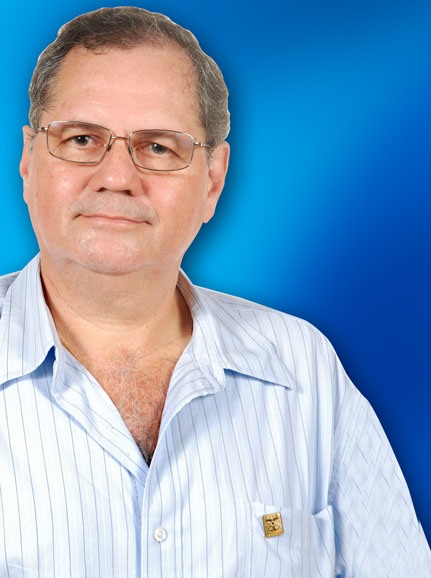 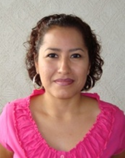 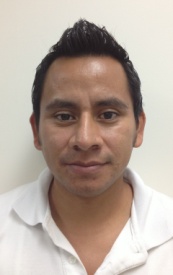 DIRECTORIO DE FUNCIONARIOS
UNIDAD ADMINISTRATIVA
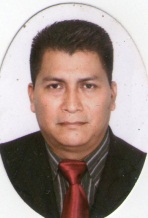 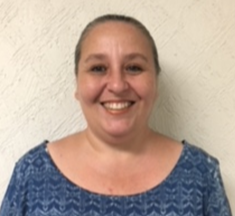 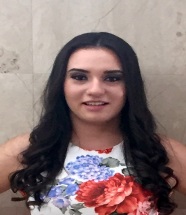 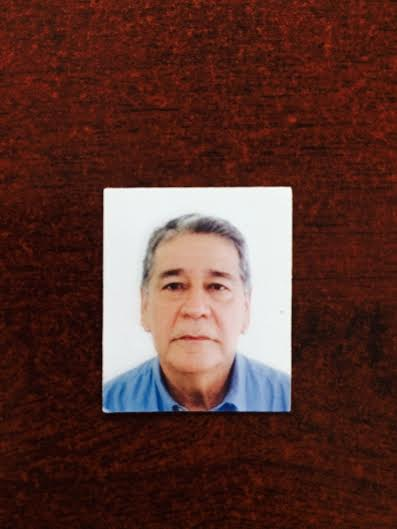 DIRECTORIO DE FUNCIONARIOS
UNIDAD ADMINISTRATIVA